Дифференциальная     диагностика заболеваний, протекающих с синдромом экзантемы 1 часть
Харченко  Геннадий Андреевич
Профессор кафедры детских инфекций АГМУ,
доктор медицинских наук
Дифференциально-диагностические особенности заболеваний, протекающих с синдромом экзантемы инфекционной природы
наличие общеинфекционного синдрома, нередко с лихорадочной реакцией
катаральные изменения на входных воротах инфекции
цикличность в течение заболевания (продром, разгар, период угасания сыпи и т.д.)
эпидемиологический анамнез
изменения в гемограмме «инфекционного характера»
Классификация инфекционных заболеваний по частоте встречаемости синдрома экзантемы
заболевания, при которых сыпь является обязательным компонентом (ветряная оспа, корь)
заболевания при которых сыпь чаще встречается, чем нет-50-70% (краснуха, тифо-паратифозные заболевания, псевдотуберкулез)
заболевания при которых сыпь чаще отсутствует (вирусный гепатит В, инфекционный мононуклеоз, грипп)
Механизмы появления сыпи:
В результате воздействия возбудителя, его токсинов  или иммунных комплексов на  сосудистую стенку происходят изменения от легкой сосудистой реакции с повышением проницаемости до появления выраженных воспалительных инфильтратов и деструкций.
Три механизма появления инфекционной экзантемы:
инфильтративный
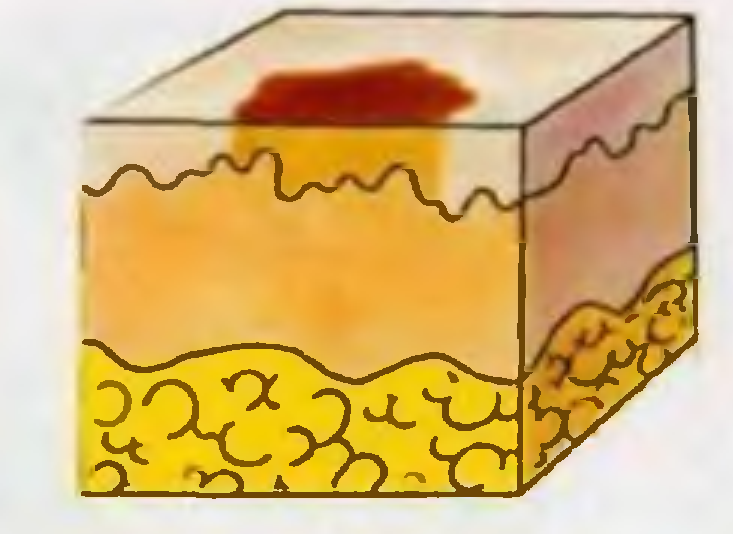 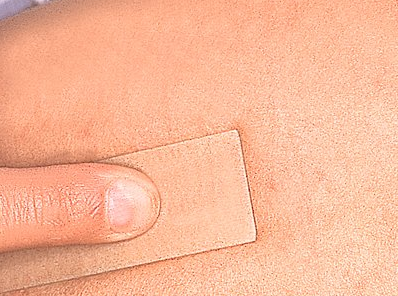 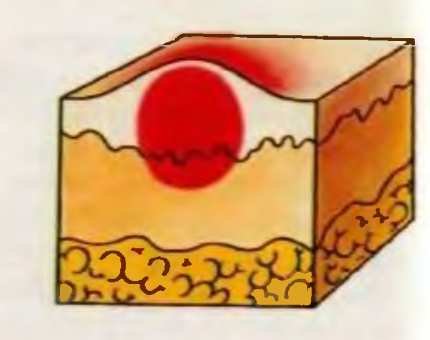 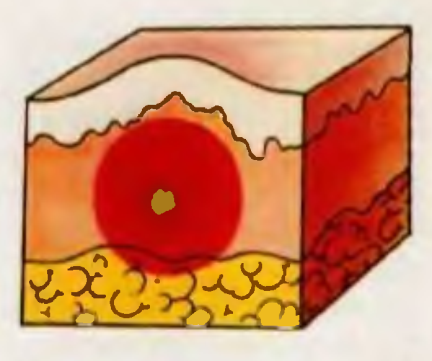 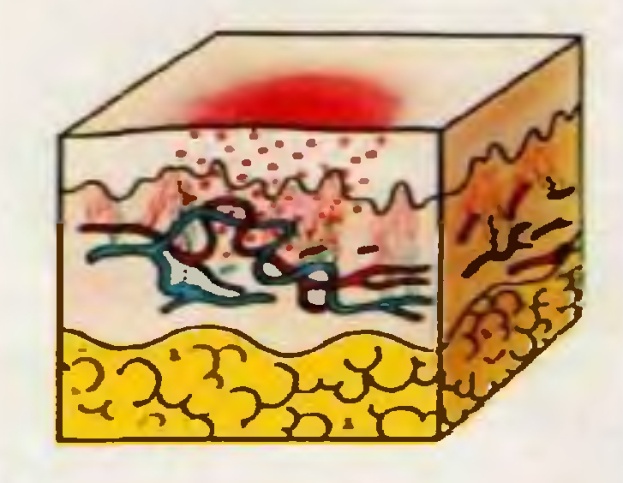 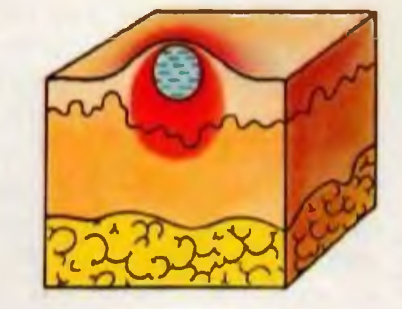 экссудативный
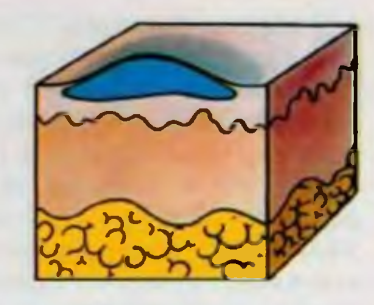 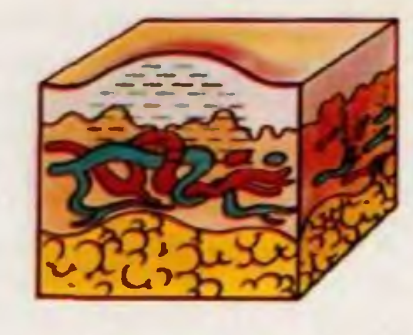 Пролиферативный
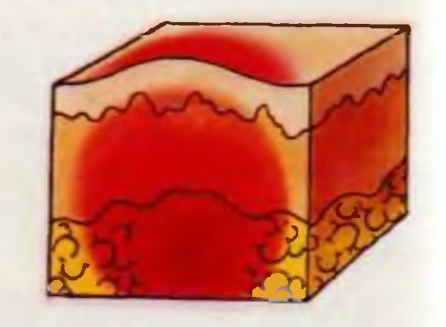 Элементы сыпи:
Первичные:
Мелкоточечная сыпь (до 1 мм)
Розеола (2-5 мм)
Пятно (5-20 мм)
Эритема (>20 мм)
Папула
Волдырь (уртика)
Везикула (пузырек) (1,5-5 мм)
Булла (пузырь) (>5мм)
Геморрагии (петехии,экхимозы)
Бугорок (3-20 мм)
Узел (1-5 см)
Элементы сыпи:
Вторичные:
Эрозии (erosio)
Язва (ulcus)
Дисхромия кожи (dischromia cutis)
Чешуйки (мелкопластинчатое и крупнопластинчатое шелушение) (squama)
Корка (crusta)
Рубец (cicatrix)
Оценка синдрома экзантемы
Наличие сыпи (есть или нет)
Морфологический состав сыпи
Количество элементов (единичные, множественные)
Равномерность распространения
Фон кожи
Влажность, температура кожи
Шероховатость кожи
Время появления сыпи по отношению к заболеванию

                         1 - 2 й день:                                                 3 - 5 й день:                                      >6 дней: 
                         герпетическая инфекция                   сыпной тиф                                       лептоспироз
                           краснуха                                                           геморрагические лихорадки                         инф.мононуклеоз
                           менингококкемия                                             корь                                                                брюшной тиф
                           ветряная оспа                                                  эритема Розенберга                                      паратифы
                           псевдотуберкулез                                                                                                                    сальмонеллез  
                           скарлатина
                           энтеровирусная инфекция
                           инфекционная эритема Чамера
                           эритема узловатая
Одномоментность появления сыпи
Субъективные ощущения пациента
Виды экзантем:
Мелкоточечная
Розеолезная
Пятнистая
Папулезная
Эритема
Уртикарная 
Везикулезная
Бугорковая
Узловатая
Мелкоточечная сыпь
Инфекционные:                         Неинфекционные: 

                                                  
Скарлатина                                                        Медикаментозный дерматит
Стафилококковая инфекция                             Пищевая аллергия
Псевдотуберкулез
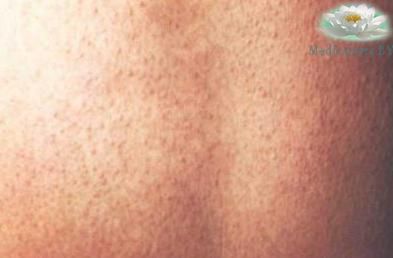 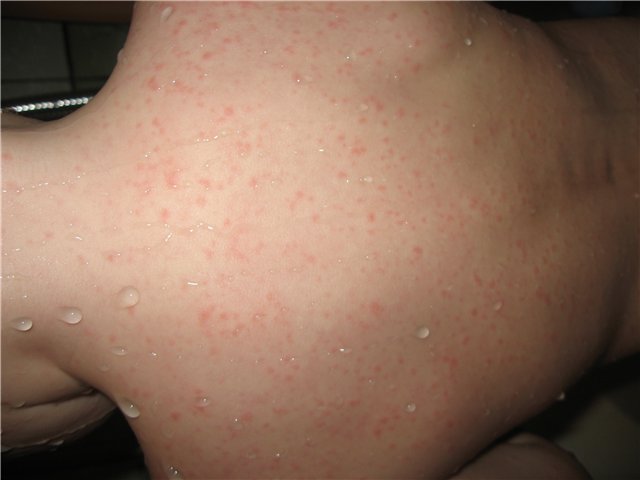 Скарлатина инкубационный период 2-7 дней
Основные диагностические признаки:
1. Острое начало:
фебрильная лихорадка
головная боль
рвота
2. Ангина
3. Регионарный лимфаденит
4. Сыпь:
ранняя
мелкоточечная
гиперемированный фон
сухость
характерная локализация
сохраняется от 3х до 7 дней
шелушение
Обложенный язык (1-2 день)
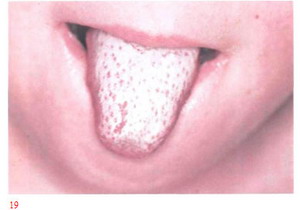 Малиновый язык 4-6 день
«Маска» Филатова
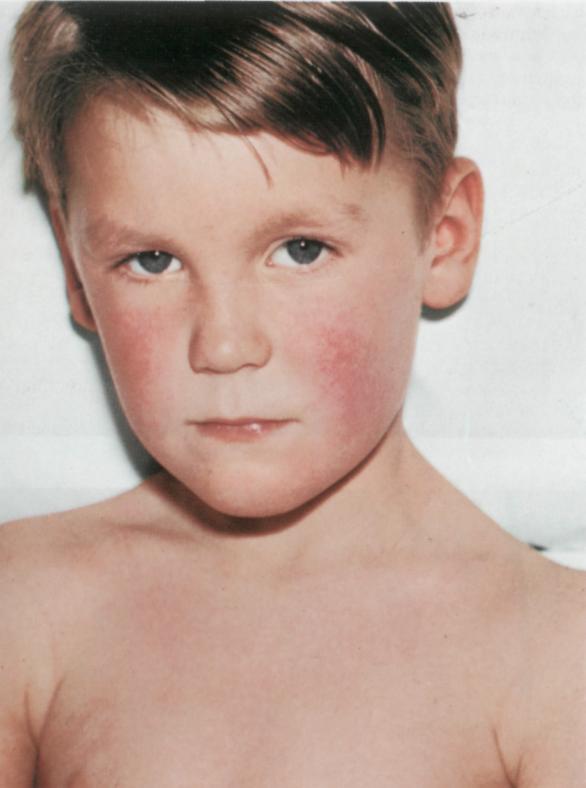 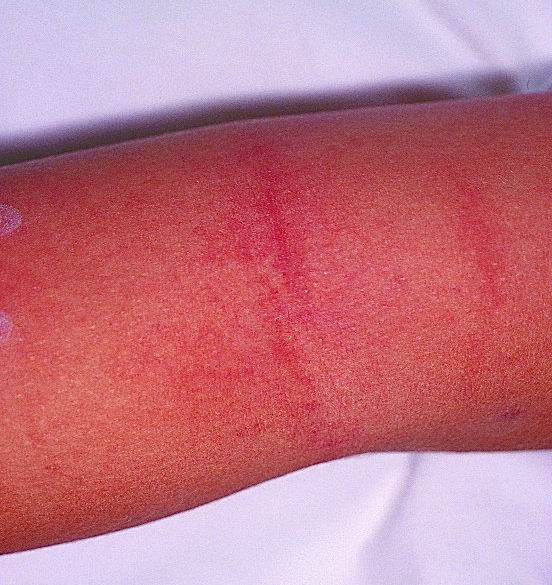 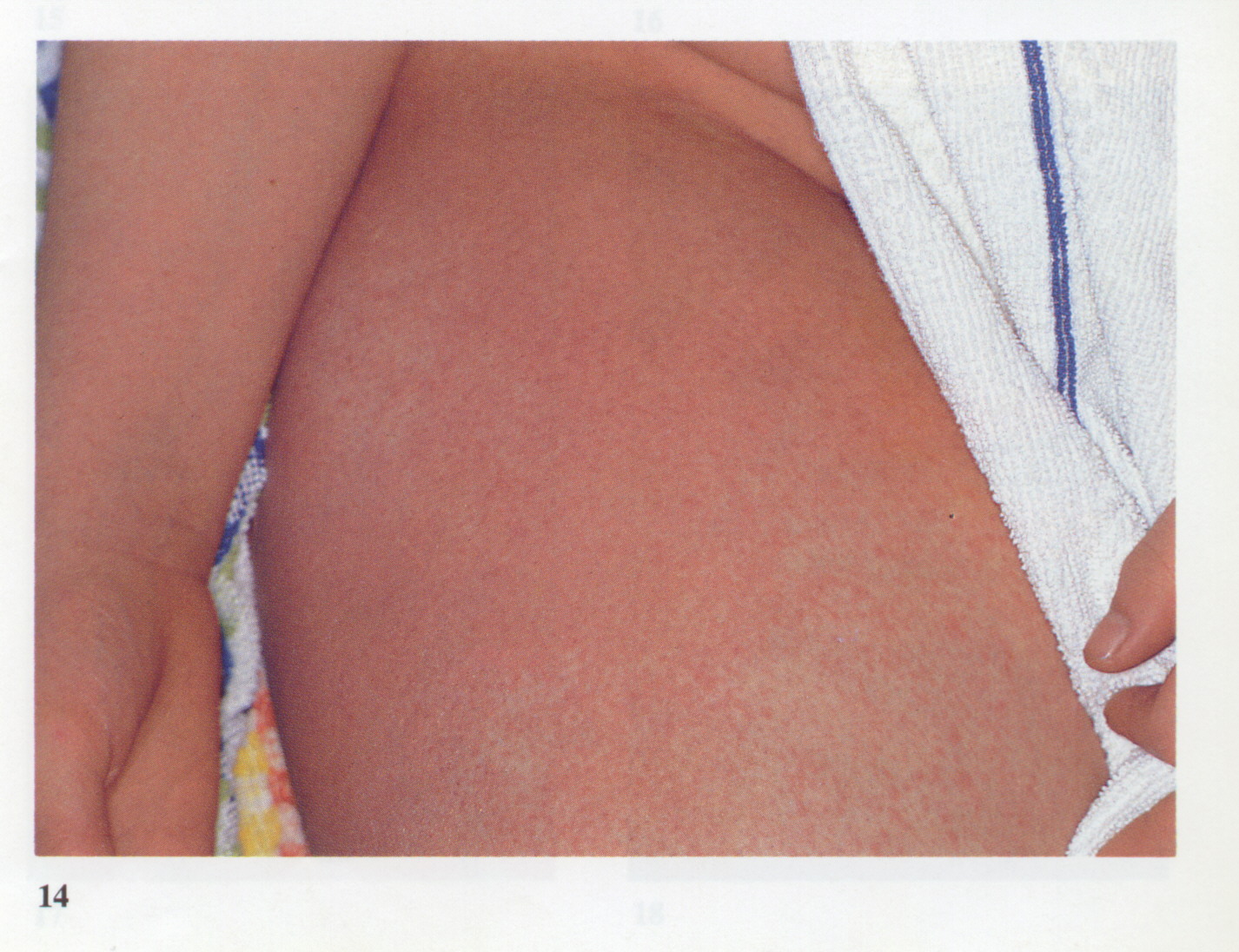 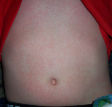 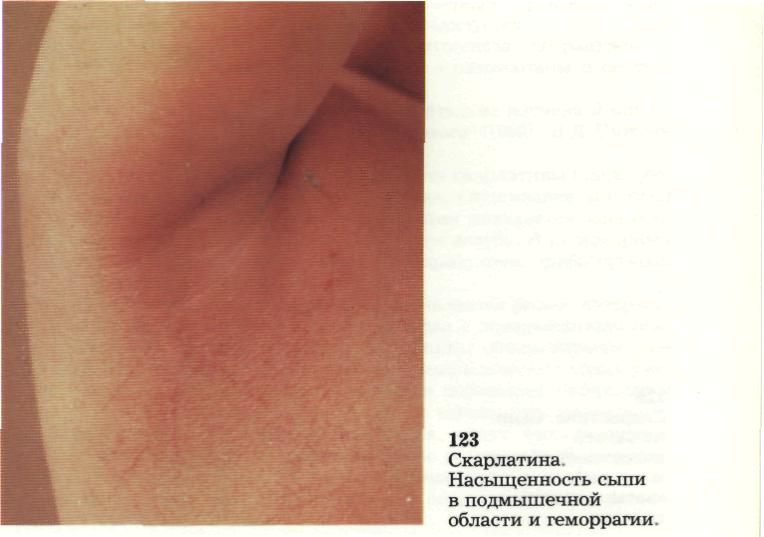 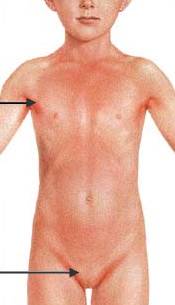 дермографизм
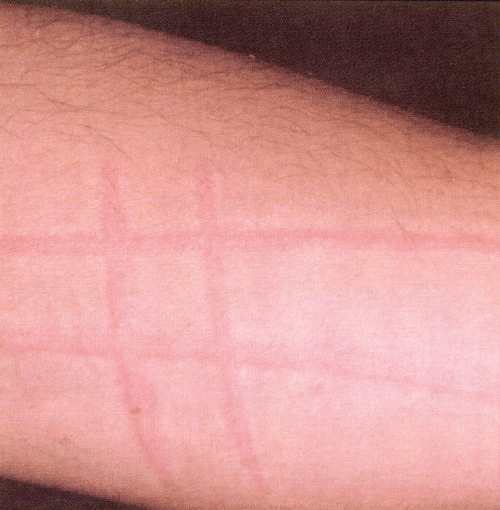 Лабораторная диагностика
Общий анализ крови
Общий анализ мочи
ЭКГ
АСЛО
Мазок из зева
Антибиотикотерапия 7 дней
Препараты выбора:
Пенициллин
Амоксициллин 
Сумамед
Рулид
Амоксиклав
Макропен 
Эритромицин
Профилактика
Изоляция больного на 7-10 дней
Посещение детских учреждений через 22 дня
Бициллинопрофилактика
Стафилококковая инфекция со скарлатиноподобным синдромом
Наличие первичного септического очага (инфицированная рана, панариций, флегмона ит.д.)
Сыпь появляется на 3-4 день, менее обильная, менее яркая
Менее выраженная интоксикация
Ангина может отсутствовать
Стафилококковая инфекция со скарлатиноподобным синдромом
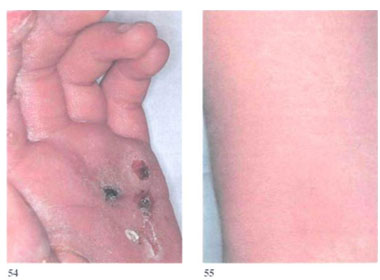 Стафилококковая инфекция со скарлатиноподобным синдромом
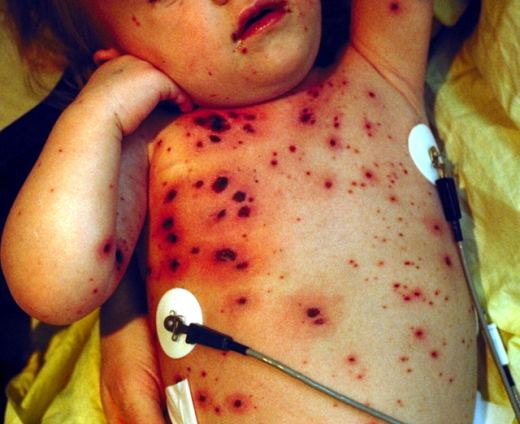 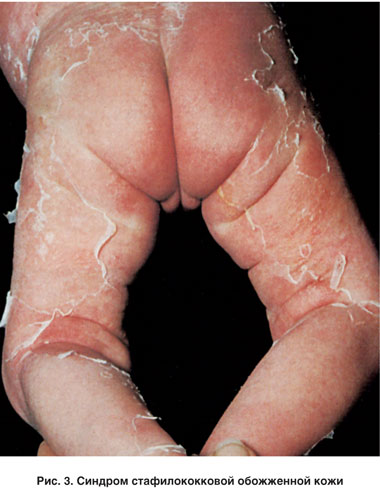 Розеолезная сыпь
Инфекционные болезни                                          Неинфекционные болезни


                                                                 
Брюшной тиф   
                                                                                                                    Сифилис вторичный
Паратифы А и В   
                                                                                                                    Укусы насекомых
Сыпной тиф

Болезнь Брилла

Сальмонеллезы

Псевдотуберкулез

Лептоспироз
Брюшной тиф
Позднее появление (7-10-й день болезни) 
 Мономорфность элементов и четкие края
Отсутствие тенденции к слиянию
Малочисленность. 
Локализация: Верхние отделы живота и нижние отделы грудной клетки.
Срок существования отдельных элементов <2-4 дня, исчезают бесследно. 
На высоте лихорадки возможно подсыпание
Типичные симптомы бр. тифа : лихорадка постоянного типа, гепатоспленомегалия, дикротия пульса, относительная брадикардия …
Эпид. Анамнез: Характерна летне-осенняя сезонность, преимущественно водный, хотя возможны пищевой и бытовой пути передачи.
Лабораторные данные:  Лейкопения, лимфоцитоз, анэозинофилия, 
Р-ция Видаля, РПГА, гемо-, урино, копрокультура и тд.
Брюшной тиф
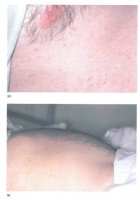 Диагностика
Гемокультура
Уринокультура
Посев кала
Посев желчи
Серология:
Реакция Видаля
РНГА с использованием эритроцитарных О,Н, и Vi антигенов
Лечение брюшного тифа
Питание больных предусматривает резкое ограничение механических и химических раздражителей слизистой оболочки желудочно-кишечного тракта, исключение продуктов и блюд, усиливающих процессы брожения и гниения в кишечнике. 
Обязательным является прием комплекса витаминов (аскорбиновой кислоты - до 900 мг в сутки, витамины В и В2 по 9 мг, РР - 60 мг, Р - 300 мг в сутки).
Этиотропная терапия занимает ведущее место в лечении брюшного тифа. Курс этиотропной терапии должен продолжаться до 10-го дня нормальной температуры тела вне зависимости от тяжести течения и быстроты клинического выздоровления больного. Если в течение ближайших 4-5 дней после начала этиотропного лечения состояние больного не меняется, то назначенный препарат заменяют.
Основным антимикробным препаратом является левомицетин (хлорамфеникол). Его назначают внутрь за 20-30 мин до еды в суточной дозе 50 мг/кг, разделенной на 4 приема. В случаях невозможности перорального приема (из-за тошноты, рвоты, боли в эпигастрии) препарат назначают внутривенно или внутримышечно в виде левомицетина сукцината по 3 г в сутки или в свечах.

Наиболее часто вместо левомицетина для лечения брюшного тифа применяют ампициллин. Препарат назначают взрослым внутрь после еды (ампициллина тригидрат) из  расчета 100-200 мг/кг/сут. в 4 приема. Эффективность ампициллина ниже, чем левомицетина. Противопоказанием к применению является непереносимость препаратов пенициллина.

Патогенетическая терапия больных брюшным тифом должна способствовать дезинтоксикации, коррекции гомеостаза, повышению резистентности организма и стимуляции репаративных процессов, профилактике и лечению осложнений.
Сыпной тиф и болезнь Брилла.
На 4-5 –й день
 Достаточно обильная
 Локализация: боковые поверхности туловища, грудная клетка , сгибательные поверхности конечностей
 Наряду с розеолами часто отмечаются первичные и вторичные петехии
 Специфический с-м Киари - Авцына-расплывчатое фиолетово-пурпурное пятно на переходной складке нижнего века.
Сыпной тиф
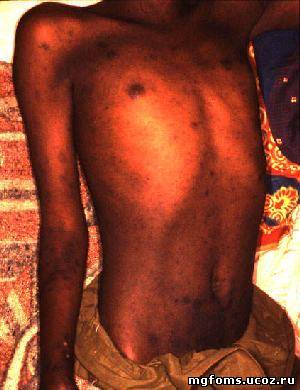 Лечение
Препараты тетрациклинового ряда:
Тетрациклин
Олететрин
Сигмамицин
Доксициклин
Лептоспироз (больше 200 серотипов)
Широко распространенный зооноз
Преимущественно водный путь передачи (питьевая вода, купание в водоемах)
Резервуар и источник инфекции грызуны, дополнительные -домашние животные (крупный рогатый скот, свиньи, собаки). Роль человека не велика.
Сезонность с максимумом заболеваемости в августе
У 15-40% заразившихся инфекция клинически не проявляется
Лептоспироз.
Чаще без сыпи
Более характерны уртикарные и пятнистые высыпания с геморрагическим компонентом 7-9-й день
 Частый исход-шелушение.
      Основные клинические признаки: 
Интоксикация
Гепатит
 Миалгии
 Поражение почек
 Этиотропная терапия пенициллином
Лептоспироз, розеолезная сыпь
Лептоспироз (б-нь Вейла- Васильева)
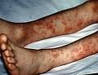 Пути передачи лептоспироза
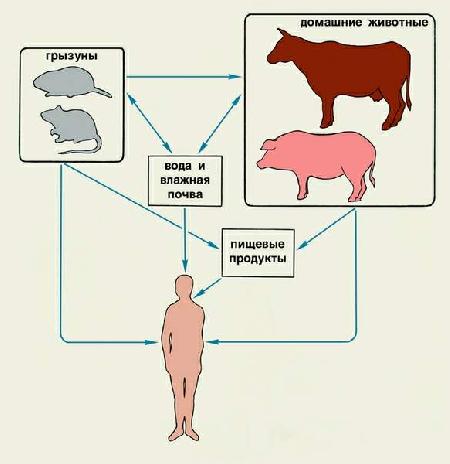 Основное патологическое действие:
     
     Повреждение лептоспирами эндотелия капилляров→развитие васкулита, с чем связано большинство проявлений болезни

  2 фазы:
     1. острая (лептоспиремическая)
     2.иммунная (лептоспирурическая)
Опорно-диагностические признаки:
Инкубационный период 4-14 дней (7-9)
90%-легкие и среднетяжелые формы
Острое начало, фебрильная лихорадка
Мышечные боли (икроножные),интенсивность вплоть до ограничения движений
Гиперемия, одутловатость лица,инъекция склер
Волнообразный характер лихорадки (в течение недели, затем снижение и новый подъем)
Геморрагический синдром
Желтушный синдром (тяжелые формы)
Почечный синдром
Лейкоцитоз, нейтрофильный сдвиг влево, ускорение СОЭ
Осложнения:
Энцефалит
Менингит
Иридоциклит
Ирит
Геморрагическая пневмония
Почечная недостаточность
Миокардит
Сердечная недостаточность
Анемия
Полиорганная недостаточность
Лабораторная диагностика: 

реакция микроагглютинации (РМА)
 РСК
 РНИФ.
Лечение лептоспироза:
Легкие формы (монотерапия):
Доксициклин  детям 8-12 лет – 4 мг/кг/сут., старше 12 лет по 100 мг per os 2 раза в сутки
Ампициллин 100-200 мг/кг/сут. в 4 приема
Амоксициллин 0,125 – 0,25 г 3 раза в сутки
Курс лечения 7 дней
Средне- и тяжелые формы (монотерапия):
Бензилпенициллин 100-200 мг/кг/сут. в/в
Ампициллин 100-200 мг/кг/сут. в/в
Эритромицин 20 мг/кг/сут. в/в в 4 приема
Амоксициллин 0,125-0,25 г. per os 3 раза в сутки
Вторичный сифилис
Через 40-50 дней после первичной сифиломы на фоне нормального  состояния. Длительность высыпания до 3 недель
Вторичный сифилис
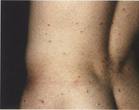 Вторичный сифилис
Вторичный сифилис
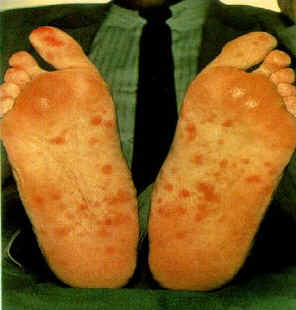 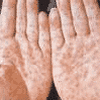 Пятнистая сыпь
Инфекционные болезни                                 Неинфекционные болезни
                                  
Корь                                                                Сифилис вторичный                                                                                
Краснуха                                                         Медикаментозный дерматит
Инфекционная эритема Розинберга            Розовый лишай
Инфекционный мононуклеоз                         Болезнь Кавасаки
Лептоспироз
Энтеровирусная инфекция
Гельминтозы
Корь инкубационный период 7-17 дней
Основные диагностические признаки:
Острое начало
интоксикация
катаральный синдром (коньюктивит, ринит,ларингит)
«пестрые» слизистые
Цикличность
Характерная сыпь (появление на 4-5 день этапно)
Корь
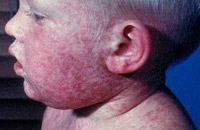 Корь
Корь (2-е сутки)
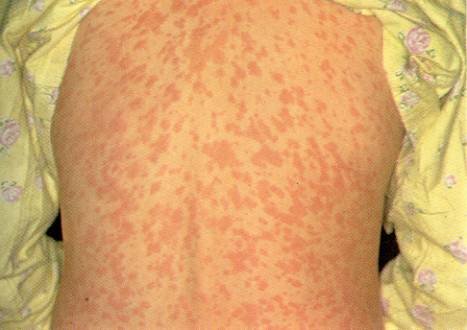 Корь (вторые сутки высыпаний)
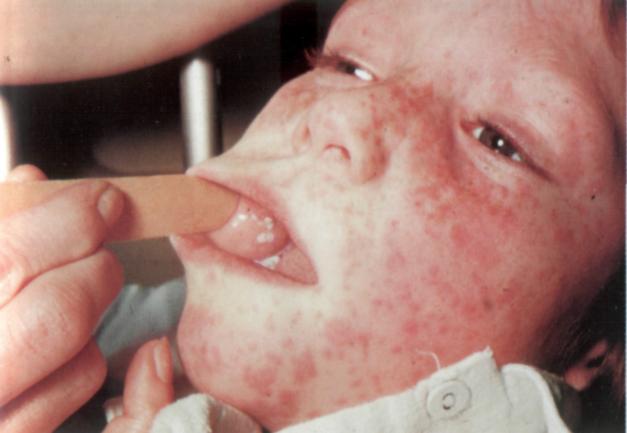 Пятна Бельского-Филатова - Коплика
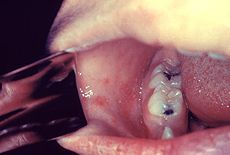